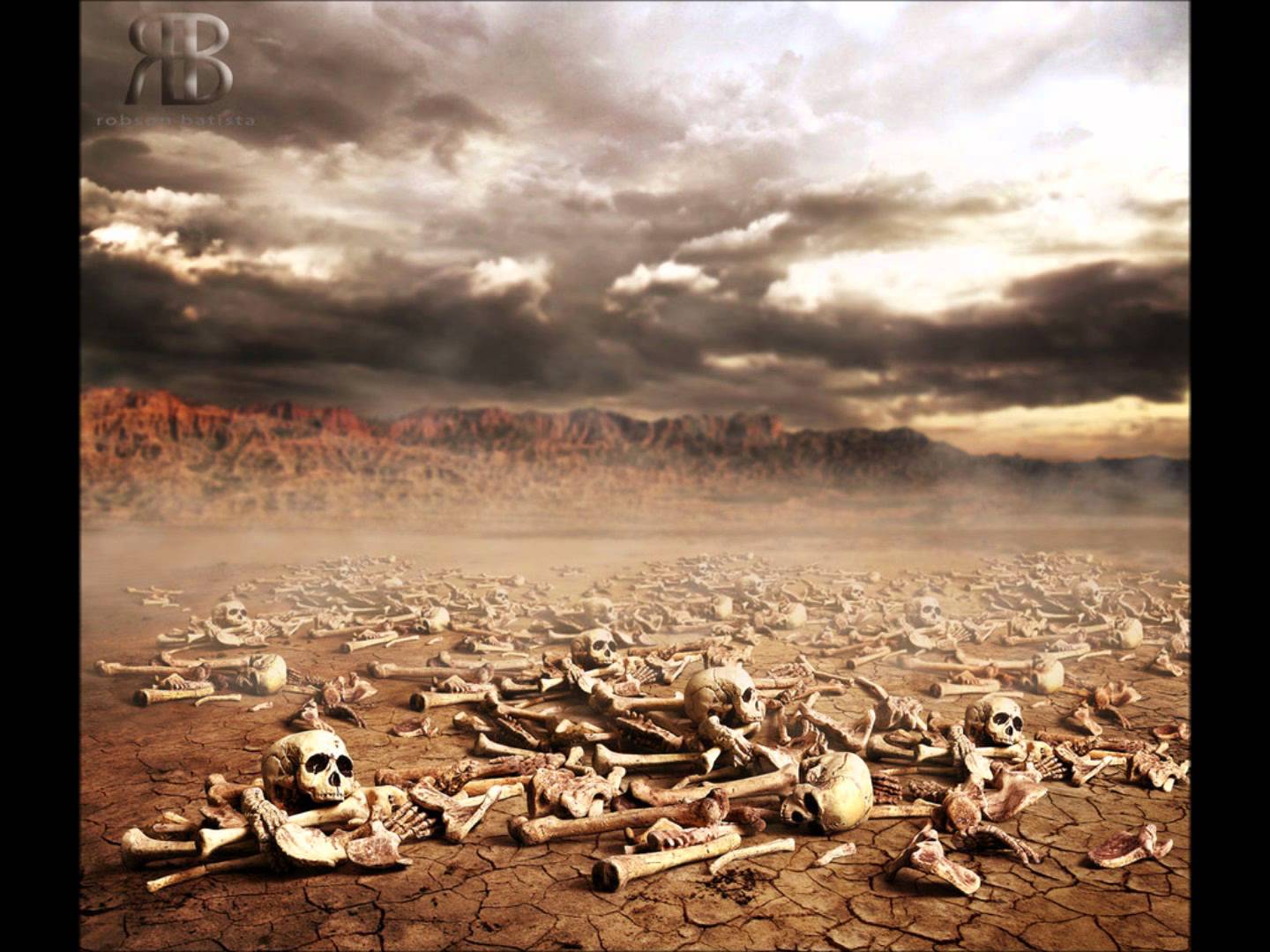 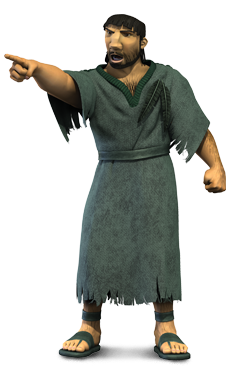 O VALE DOS OSSOS SECOS
Ezequiel 37.1-14
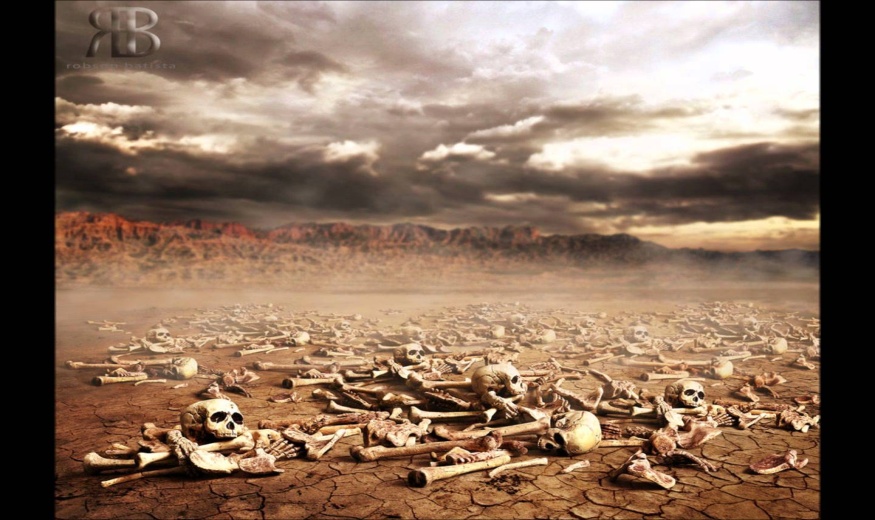 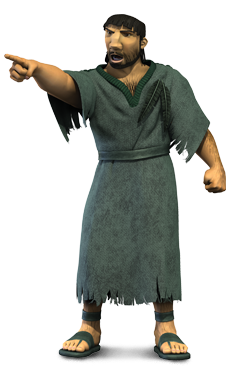 VOCÊ JÁ SE SENTIU COMO UM OSSO SECO?
Nos dias de Ezequiel, era assim que   as pessoas se sentiam (v.11).

	O que precisamos fazer para sair  dessa situação?
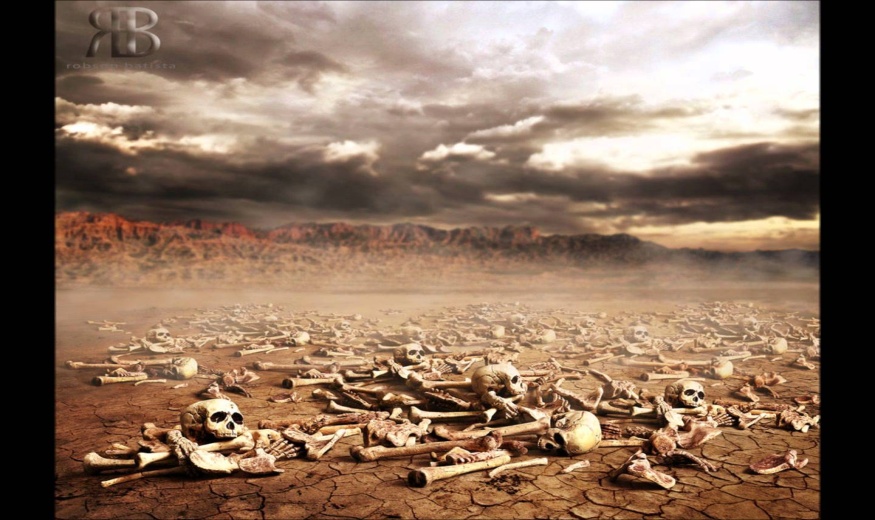 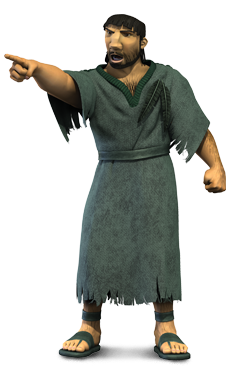 1) SAIBA QUE DEUS ESTÁ CIENTE DE TUDO
Ninguém conhecia aquele vale – além do Senhor (vs.1,2).

	Podemos esconder o estado da nossa alma dos outros, mas não de Deus!
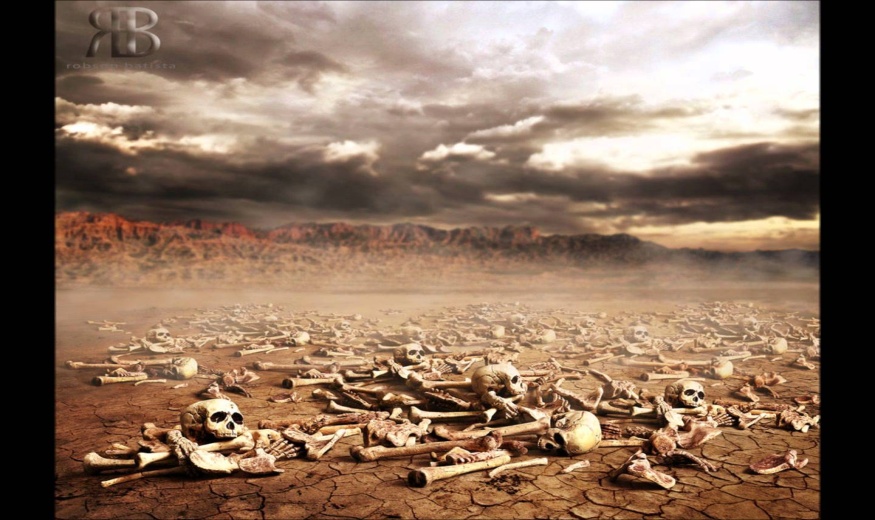 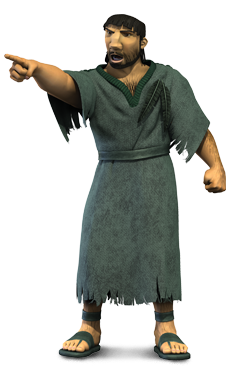 2) ACREDITE QUE DEUS PODE AGIR EM SUA VIDA
“Poderão viver estes ossos?” (v.3). Nem o profeta se arriscou a responder!

	Deus entra com a maior parte, mas nós precisamos entrar com a fé!
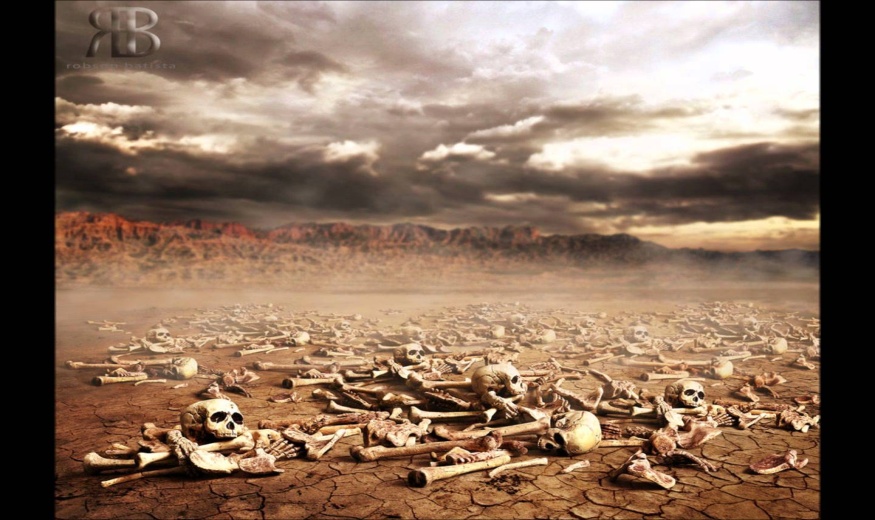 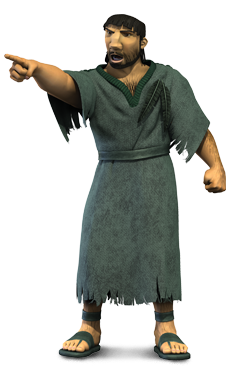 3) BUSQUE AUXÍLIO NA PALAVRA DO SENHOR
Ezequiel profetizou: “Ossos secos,  ouvi a palavra do Senhor!” (v.4).

	A Palavra de Deus nos fortalece          (Sl 119.28) e nos vivifica (Sl 119.50).
“Nenhuma língua toca as profundezas de minha natureza como a Palavra de Deus, e nenhuma outra produz calma tão profunda dentro do meu espírito. Prefiro-a a todas as forças da natureza, pois a Palavra de Deus é a fonte de todo o poder do universo. Suaviza minha memória, ilumina minha esperança, estimula minha imaginação, dirige meu juízo, comanda minha vontade e anima meu coração” (Charles Spurgeon).
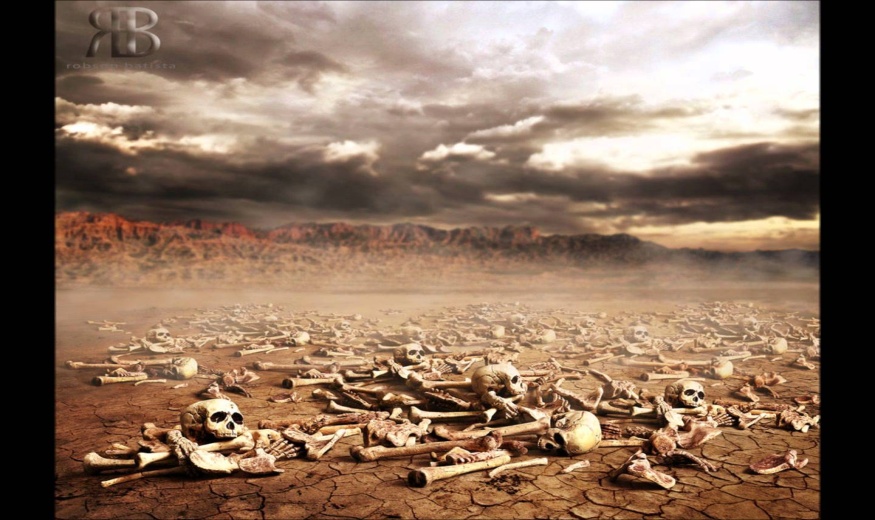 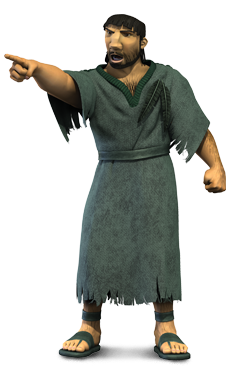 4) VALORIZE A COMUNHÃO FRATERNAL
Para que o milagre acontecesse, os ossos tiveram que se unir (vs.7,8).

	Você pode aceitar o seu irmão apesar das suas pontas e asperezas?
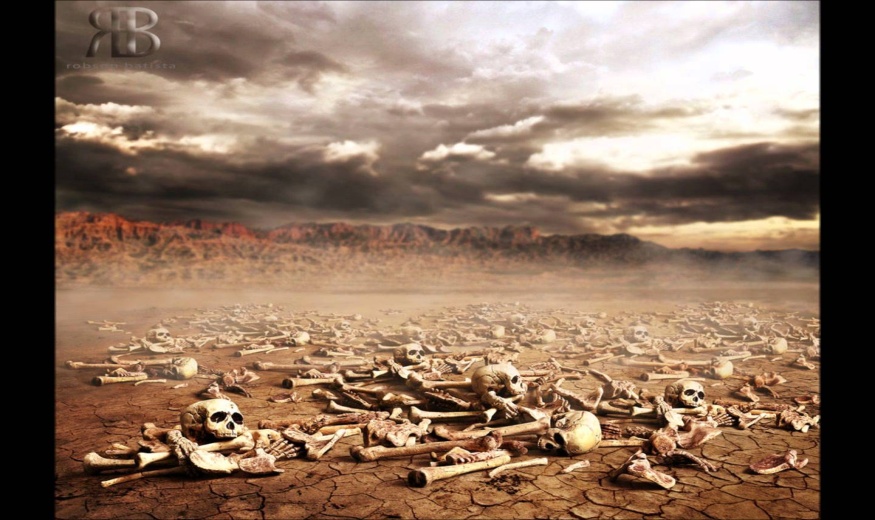 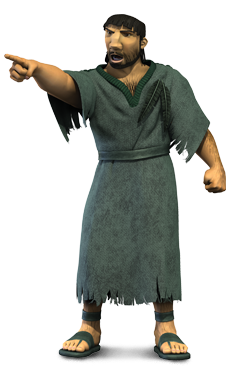 5) SEJA DEPENDENTE DO ESPÍRITO SANTO
O Espírito nos ergue (v.10). “A nossa capacidade vem de Deus” (2 Co 3.5).

	Você não prevalecerá pela sua força, mas pelo auxílio do Espírito (Zc 4.6).
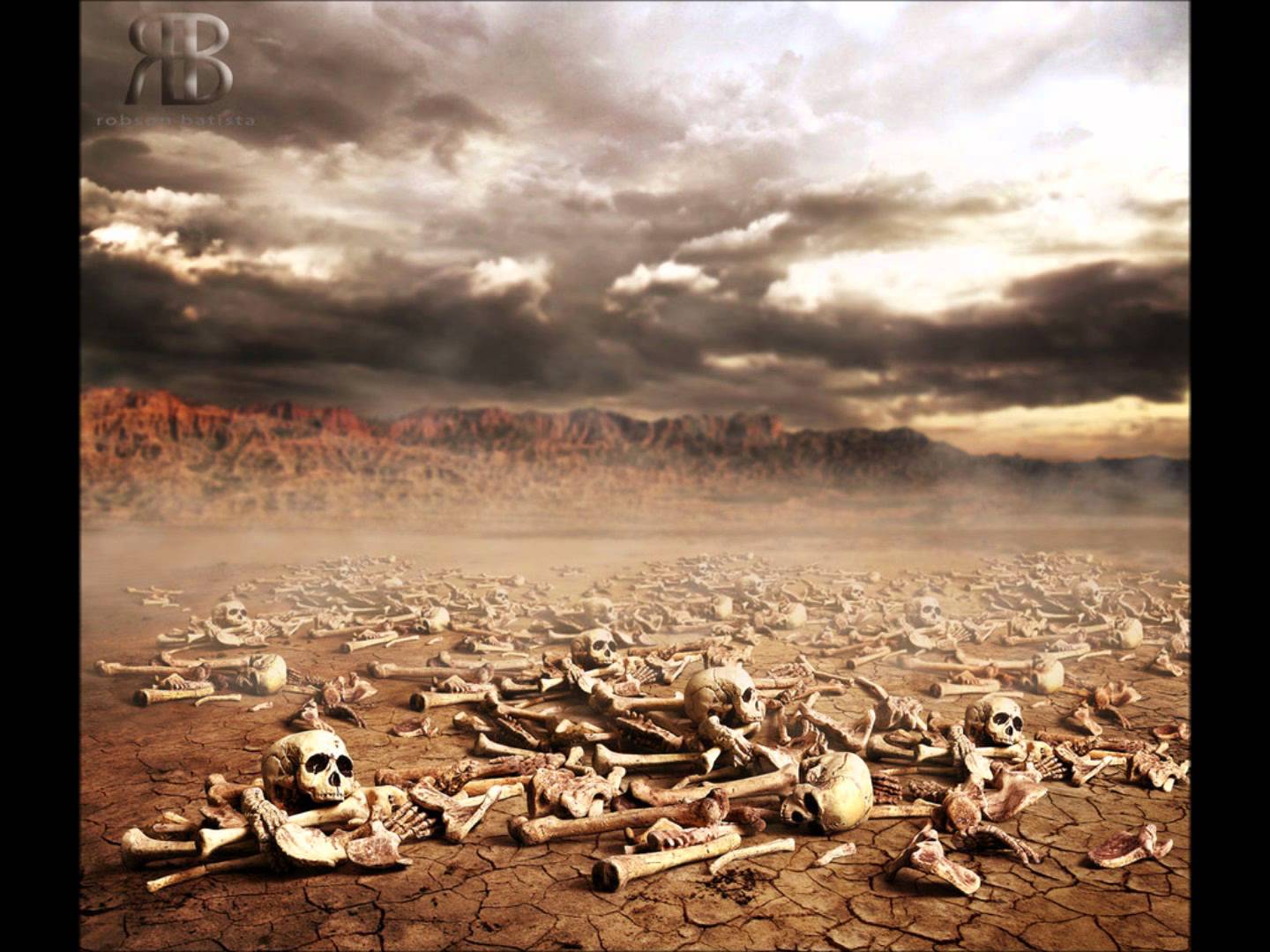 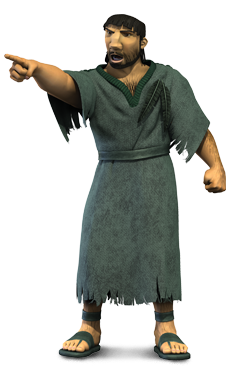 DEUS TEM VIDA PARA OSSOS SECOS!
Deus tem uma promessa de restauração para você!